Lecture 24: Exams – Exam No. 2 Review
Topics:
Big O Notation – Computational Complexity
Review of Past Exams
Atomic TypesNumeric RepresentationsArithmetic, Relational and Logical OperatorsFunction Calls, Scope and Operator PrecedenceBitwise Operators Arrays and Strings Pointers Casting and Type Conversions Formatted and Binary I/O Control Flow – For, While, If/Else, Case 
Resources:
KernighanRitchie: Chapters 1-5
LinkedIn: Essential C
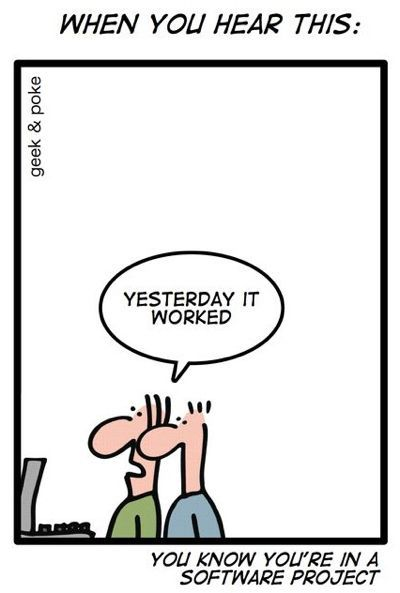 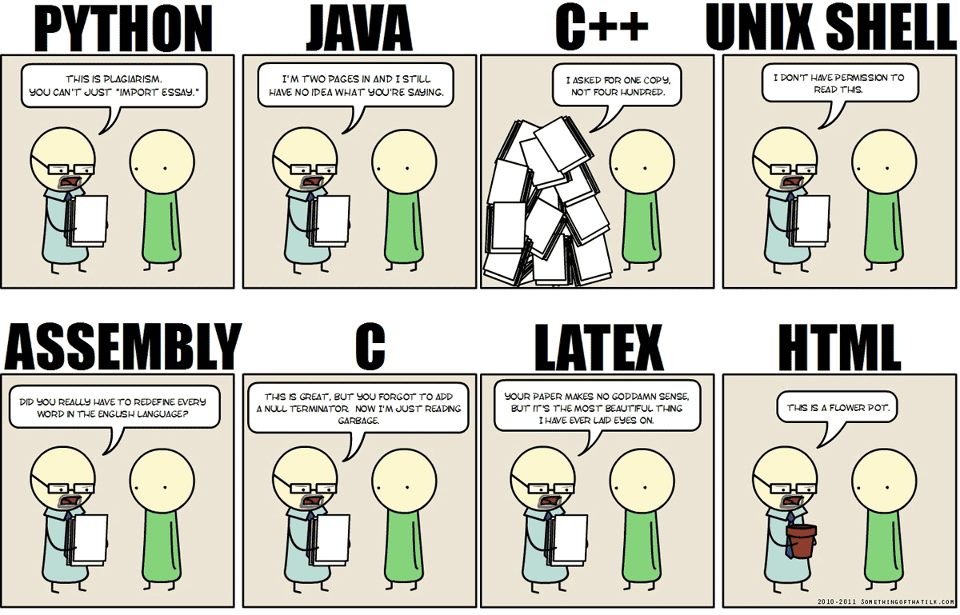